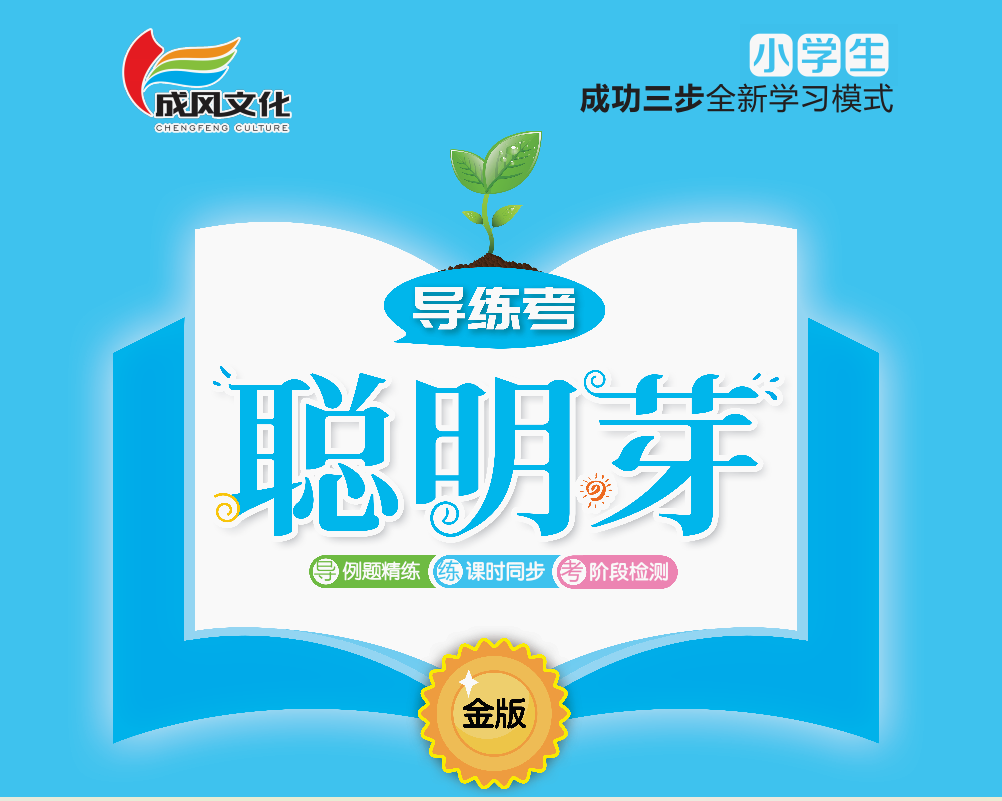 四    认识20~99
第2课时    数的顺序
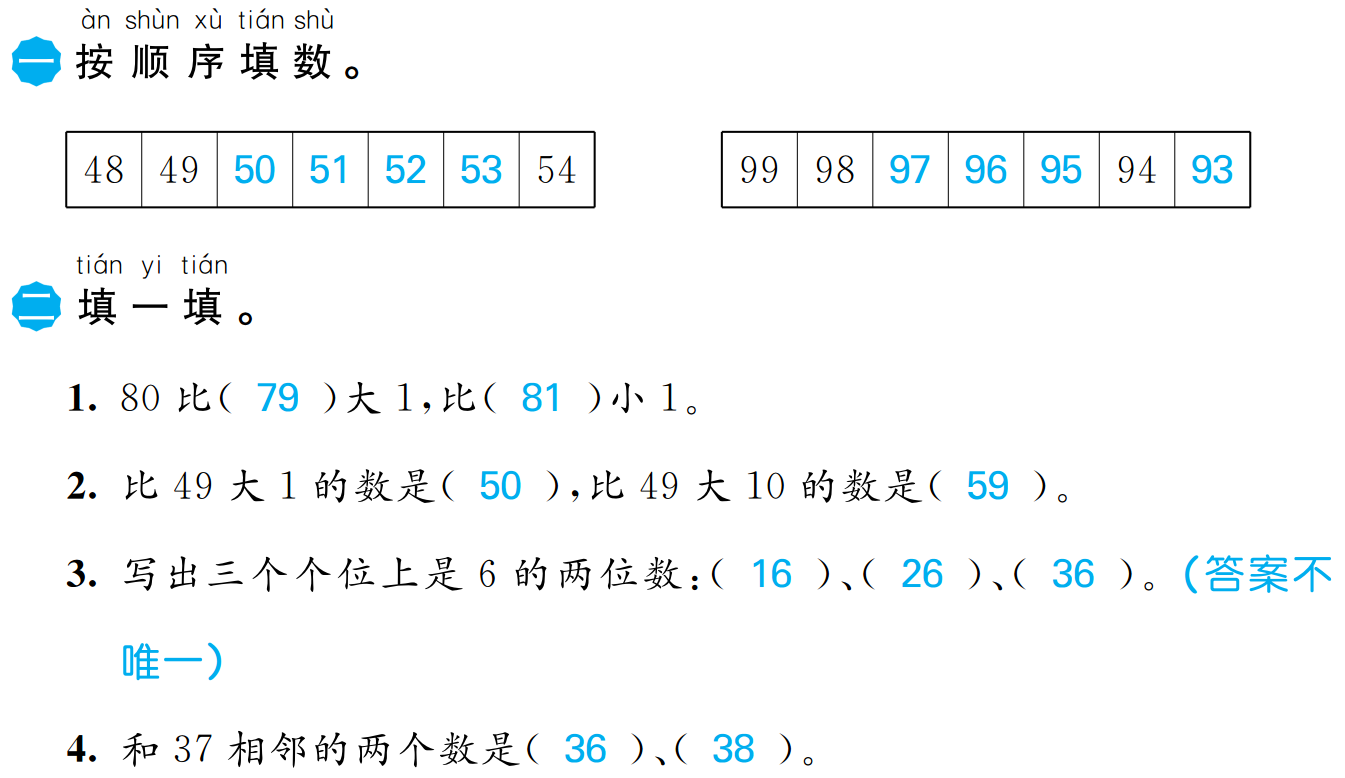 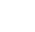 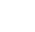 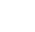 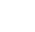 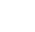 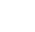 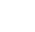 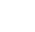 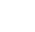 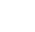 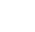 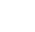 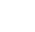 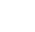 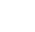 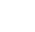 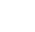 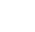 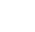 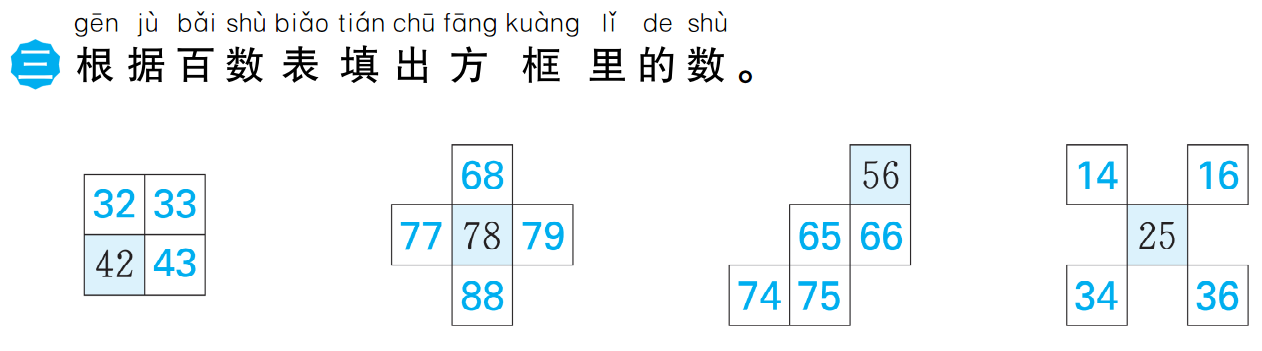 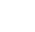 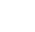 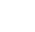 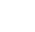 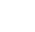 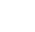 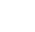 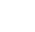 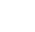 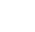 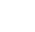 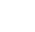 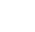 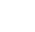 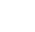 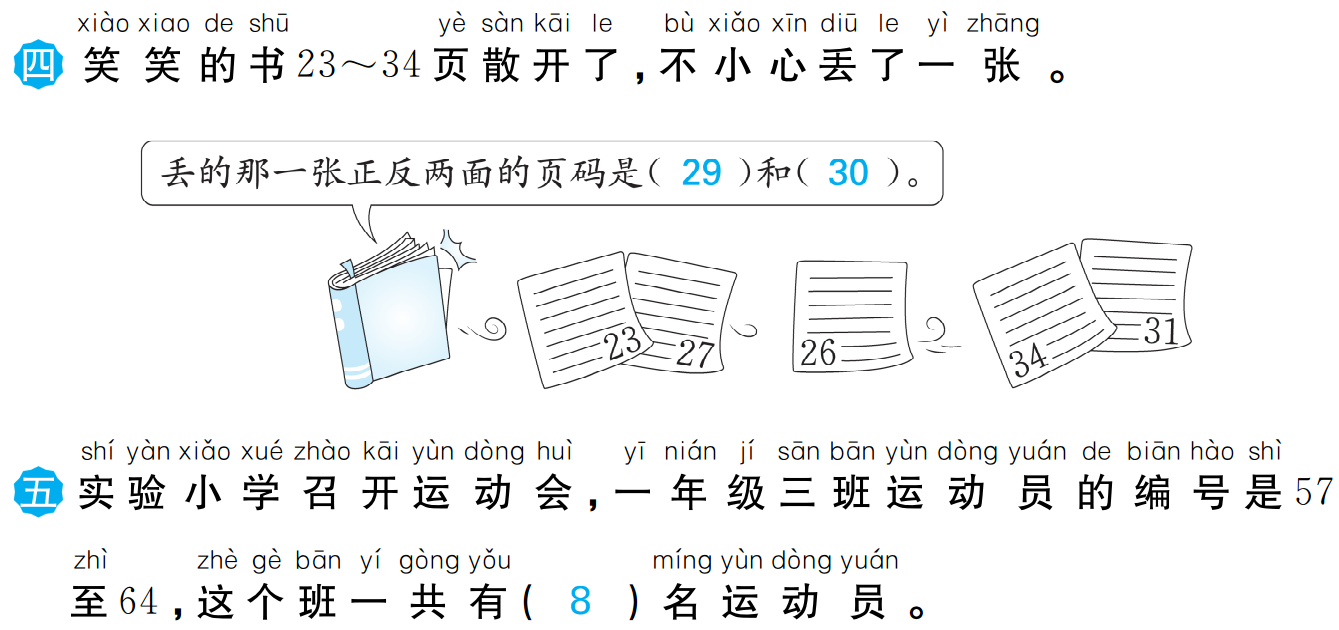 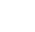 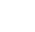 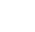 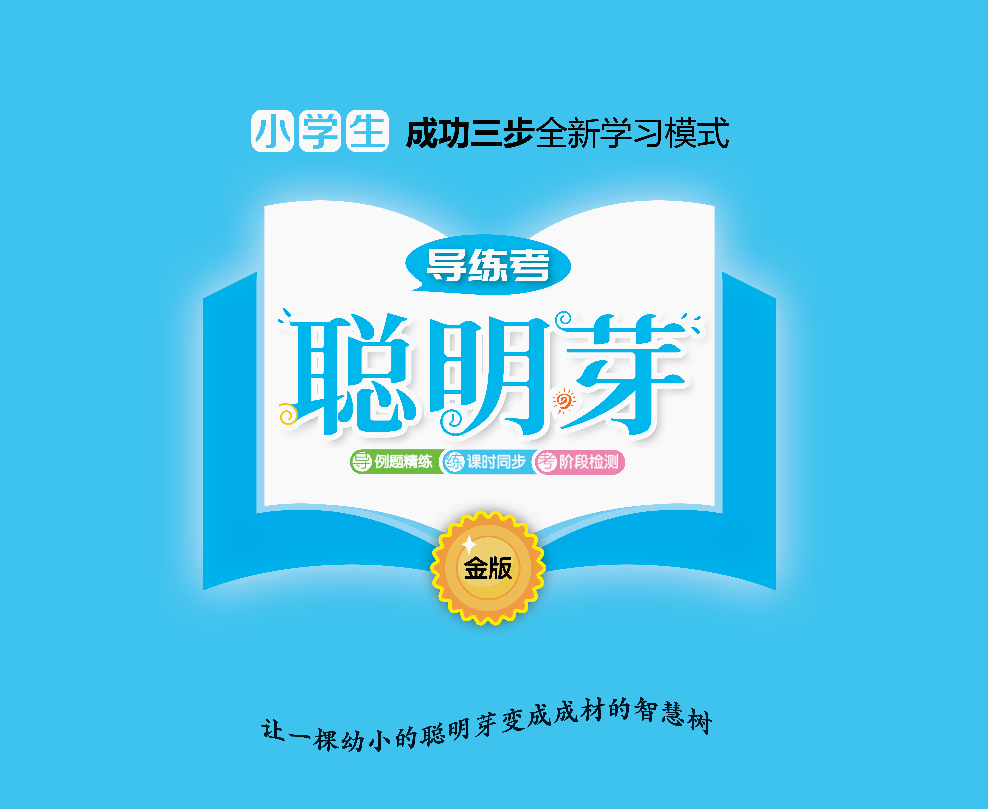